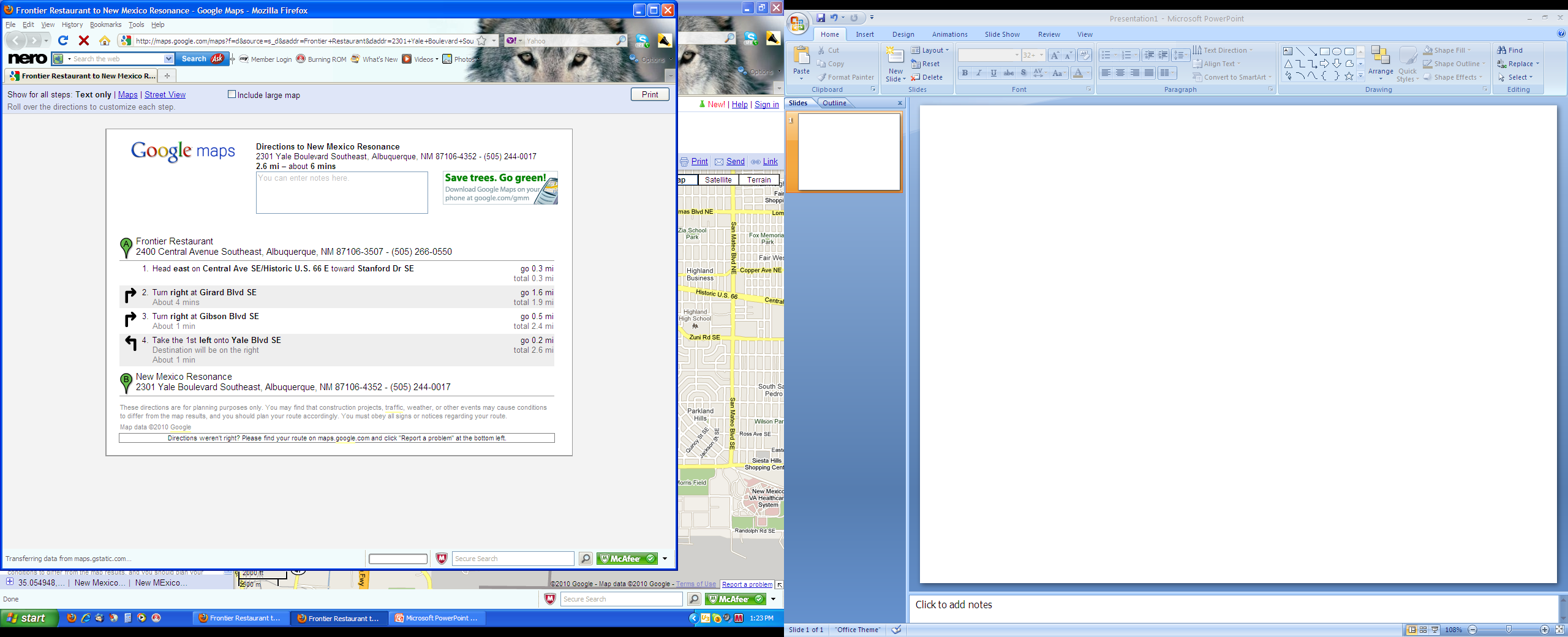 Just after (< 10 yards) Renard Place (see map next page), turn right into the business office complex where the “Curves” sign is. Stay left, and drive down the small hill, then turn right and NMR is the last office complex on the left.  Park wherever you can.
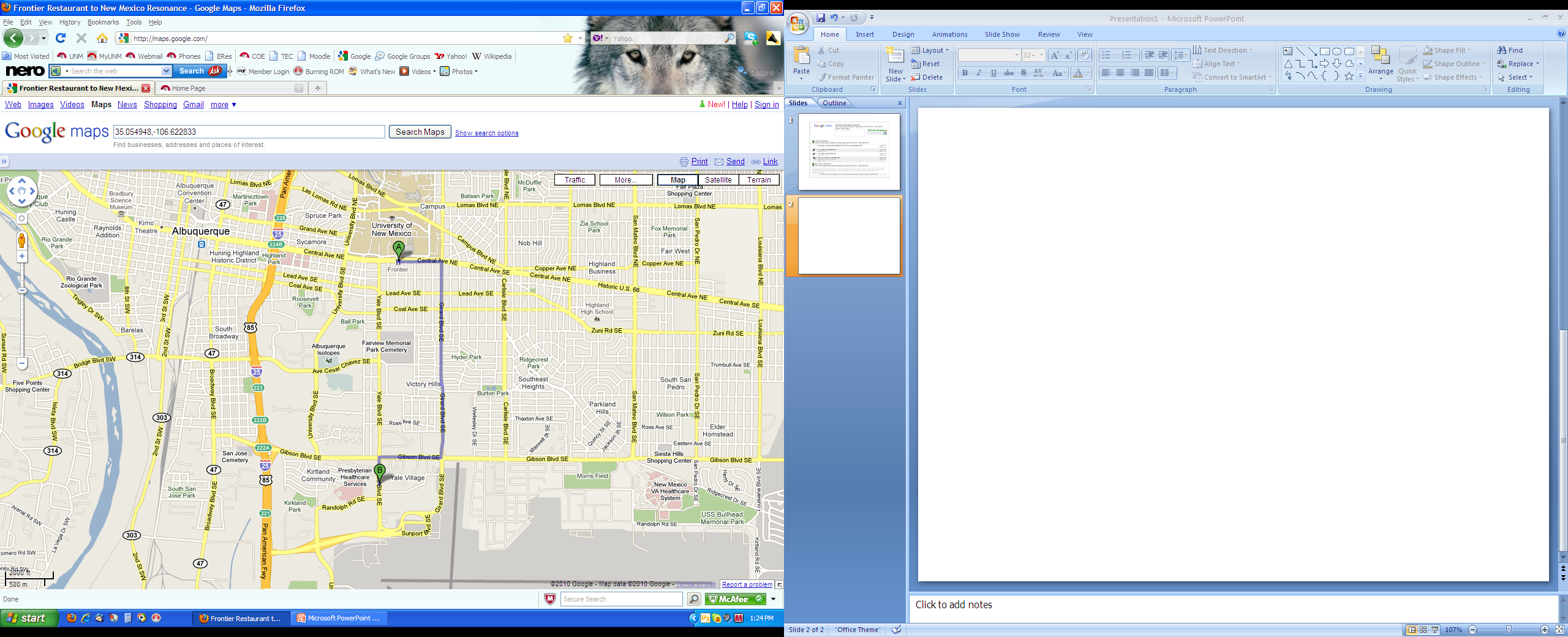